Daşınmaz  əmlakın 
qiymətləndirilməsinin 
      nəzəri əsasları   və   təşkili
Plan    1. Qiymətləndirmə fəaliyyətinin ümumi            səciyyəsi.  2.Daşınmaz  əmlak qiymətləndirməobyekti  kimi.    3. Qiymətləndirmə fəaliyyətinin məqsədi və                                                                                                  qiymətləndirmənin növləri.  4. Qiymətləndirmə fəaliyyətinin obyektləri,       və subyektləri  və prinsipləri.  5. Dasınmaz əmlakın qiymətləndirilməsiprosesinin  mərhələləri
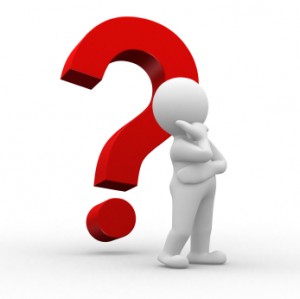 Qiymətləndirmə fəaliyyəti  ilə  bağlı anlayışlar                          Dəyər- alıcının hər hansı bir əşyaya yaxud obyektə dəyişdirməyə hazır olduğu pul ekvivalentidir.Xərclər- qiymətləndirilən əmlak obyektinin  və ya onun  analoqunun                                        yaradılması üçün zəruri olan məsrəflərin ölçüsüdür.Qiymət- konkret şəraitdə baş tutmuş şövdələşmə nəticəsində əmlaka   görə pul vəsaitlərinin ödənildiyini bildirən faktiki  göstəricidir.        Qiymətləndirmə fəaliyyəti-  sifarişçinin  konkret  məqsədlərini rəhbər tutaraq əmlakın bazar və  digər dəyər   növlərinin  qiymətləndirici  tərəfindən müstəqil şəkildə   müəyyən edilməsi üzrə fəaliyyət  növüdür.
Əmlak  istənilən  əşyaların   və  qeyri-maddi əmlak  nemətlərinin  məcmusudur.
DAŞINMAZ  ƏMLAK
Azərbaycan Respublikası Mülki Məcəlləsinə   əsasən “Torpaq sahələri, yerin təki sahələri, ayrıca su obyektləri, meşələr, çoxillik əkmələr, binalar, qurğular və torpaqla möhkəm bağlı olan digər əşyalar, yəni təyinatına tənasübsüz zərər vurulmadan yerinin dəyişdirilməsi mümkün olmayan obyektlər daşınmaz əşyalardır” (AR. Mülki Məcəlləsi, maddə 135.4).
Qiymətləndirmə  peşəsi
- XIX əsrin ortalarında Böyük Britaniyada “Yerölçən” (surveyer) peşəsinin əsasında yaranmışdır. 1861-ci ildə Böyük Britaniya kralı yerölçənlərə fəaliyyətləri ilə bağlı məsələləri tənzimləmək hüququ vermiş və  RİCS (The Royal İnstisution of Chartertd Suveyers) yaradılmışdır.
Qiymətləndirmə fəaliyyətinin əlamətləri:


Qiymətləndirmə fəaliyyəti məqsədli xarakter 
                           daşıyır.

Qiymətləndirmə fəaliyyəti  müstəqil qiymətləndirici  tərəfindən
                     həyata keçirilir.

Qiymətləndirmə fəaliyyəti konkret dəyərin müəyyən
                   edilməsinə yönəldilir.
Qiymətləndirmə fəaliyyətinin növləri- kütləvi qiymətləndirmə;- fərdi qiymətləndirmə;												                                                                                       - mütləq qiymətləndirmə;                                                                                       - könüllü qiymətləndirmə.
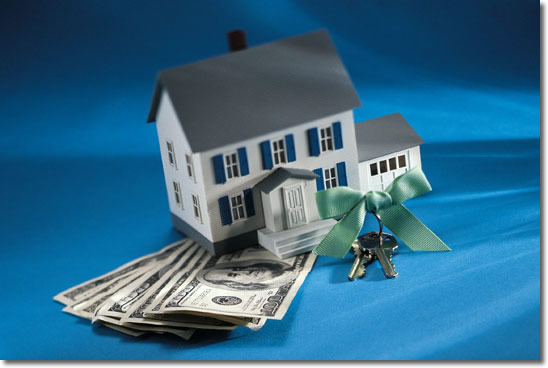 Daşınmaz  əmlak  üzərində  hüquqlar
Daşınmaz əmlaka sahiblik hüququ - əmlaka faktiki sahibliyi həyata keçirməyin hüquqi təmin edilmiş imkanıdır.

Daşınmaz əmlakdan istifadə hüququ – onun faydalı təbii xassələrinin hasil olunmasının, habelə gəlir, artım, bəhər, törəmə və   başqa  şəkildə fayda götürülməsinin hüquqi təmin edilmiş imkanıdır. 

Daşınmaz əmlaka sərəncam   hüququ – onun hüquqi müqəddaratını təyin etməyin hüquqi təmin edilmiş imkanıdır.
DAŞINMAZ  ƏMLAK  BAZARI
-hüquqi və fiziki şəxslərin daşınmaz əmlak üzərindəki hüquqlarının pula yaxud digər aktivlərə dəyişməsini təmin edən mexanizmdir. Bu bazar investisiyalar bazarının tərkib hissəsi olmaqla, onun real bölməsini təmsil edir və maliyyə investisiyaları bölməsi ilə sıx  əlaqədə fəaliyyət göstərir.
 Öz növbəsində    investisiyalar bazarının  real bölməsində  vəsait qoyuluşları  iki hissəyə - əşyalara (əmtəə-mal ehtiyatlarına, qiymətli daşlara və metallara, əntiq əşyalara və s.) və daşınmaz əmlaka (torpaq və onunla bağlı olan tikililərə) bölünür.
Daşınmaz  əmlak  bazarının  funksiyaları
Qiymətləndirmə  dəyərinin   növləri
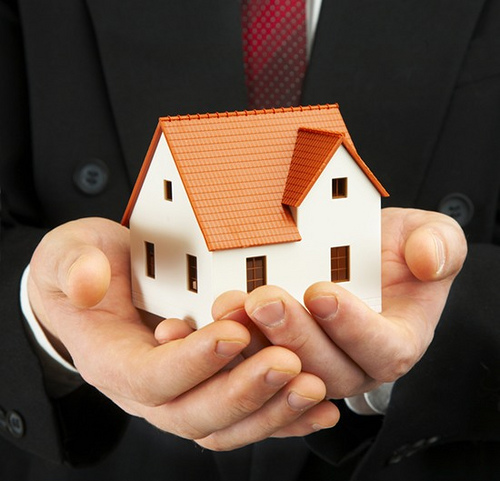 Bazar  dəyəri;
Investisiya dəyəri;
Girov dəyəri;
Sığorta dəyəri;
Vergiyə  cəlbetmə dəyəri; 
Istifadə dəyəri;
Mübadilə dəyəri;
Likvid dəyər.
Qiymətləndirmədə zəruri olan bazar amilləri
Vaxt amili-bütün bazar proseslərinə, o cümlədən qiymətə,  dəyərə, qərarların qəbuluna təsir göstərən ən vacib parametrlərdəndir.
Risk- əmlak növündən əldə olunan gəlirlərin proqnozlaşdırılan-dan fərqlənmə ehtimalının ümumi nəticəsi kimi qəbul olunmalıdır.
Qiymətləndirmə fəaliyyətinin məqsədləri
əmlak mübahisələrinin həlli
dövlət əmlakının özəlləşdirilməsi
əmlakın sığorta olunması
investisiya qoyuluşları
vergitutma bazasının müəyyənləşdirilməsi
əmlakın girov qoyulması
Könüllü qiymətləndirmə              halları
Əmlakın girov  məqsədilə  qiymətləndirilməsi
Yeni biznesin investisiya layihəsinin qiymətləndirilməsi
Obyektin sığorta  məqsədilə   qiymətləndirilməsi
Əmlakın vergiyə  cəlbetmə məqsədilə  qiymətləndirilməsi
Müəssisəinin əmlakının ayrı-ayrı növlərinin qiymətləndirilməsi
Qiymətli kağızların əlavə emissiya və girov  məqsədilə  qiymətləndirilməsi.
Qiymətləndirmə fəaliyyətinin subyektləri
Qiymətləndiricilər
 – qanunvericiliklə ciddi tənzimlənən və peşəkar qiymətləndirmə fəaliyyəti ilə məşğul olan hüquqi və ya fiziki şəxsdir.
Sifarişçilər
 – fiziki və ya hüquqi şəxs, dövlət və ya bələdiyyə təşkilatları.
Qiymətləndirmə  fəaliyyətinin obyektləri
Qiymətləndirmənin  aparılması  üşün  əsas
Qiymətləndirmə fəaliyyətinin prinsipləri
Sahibkarın təqdimatına əsaslanan prinsiplər
Bazar  mühiti ilə bağlı olan prinsiplər
Mülkiyyət elementləri arasındakı münasibətləri müəyyən edən prinsiplər
1.Faydalılıq. 

2.Əvəzetmə.

3.Gözləmə.
1.Asılılıq 
 2.Uygunluq 
 3. Tələb - təklif 
4.Rəqabət 
 5. Dəyişkənlik
6. Əlaqələndirmə 
7.Daha səmərəli istifadə 
8.Azalan - artan məhsuldarlıq 
9.Geriləmə.
1.Kapital qoyuluşu. 

2.Əlavə (qalıq) məhsuldarlıq.

3.Balanslaşdırma.

4. Optimal(iqtisadi) həcm.

5. Əmlaka mülkiyyət hüququnun iqtisadi bölgüsü və birləşdirilməsi
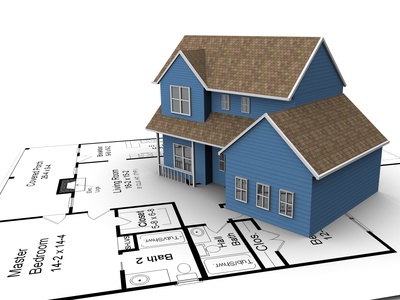 Əmlakın dəyərinə təsir göstərən  amillər	        -- obyektin yerləşdiyi  ərazinin sahəsi  və                        relyefi;	--ərazinin tikililik dərəcəsi;	-- tələb və təklif;	--nəqliyyat magistralına yaxınlıq;	--kommersiya cəlbediciliyi;	--hidrogeoloyi və iqlim şəraiti;	--mühəndis qurğuları ilə təchizat;            	--köhnəlmə.